ΔΩΣΤΕ ΕΝΑ ΤΕΛΟΣ ΣΤΟΝ ΣΧΟΛΙΚΟ ΕΚΦΟΒΙΣΜΟ
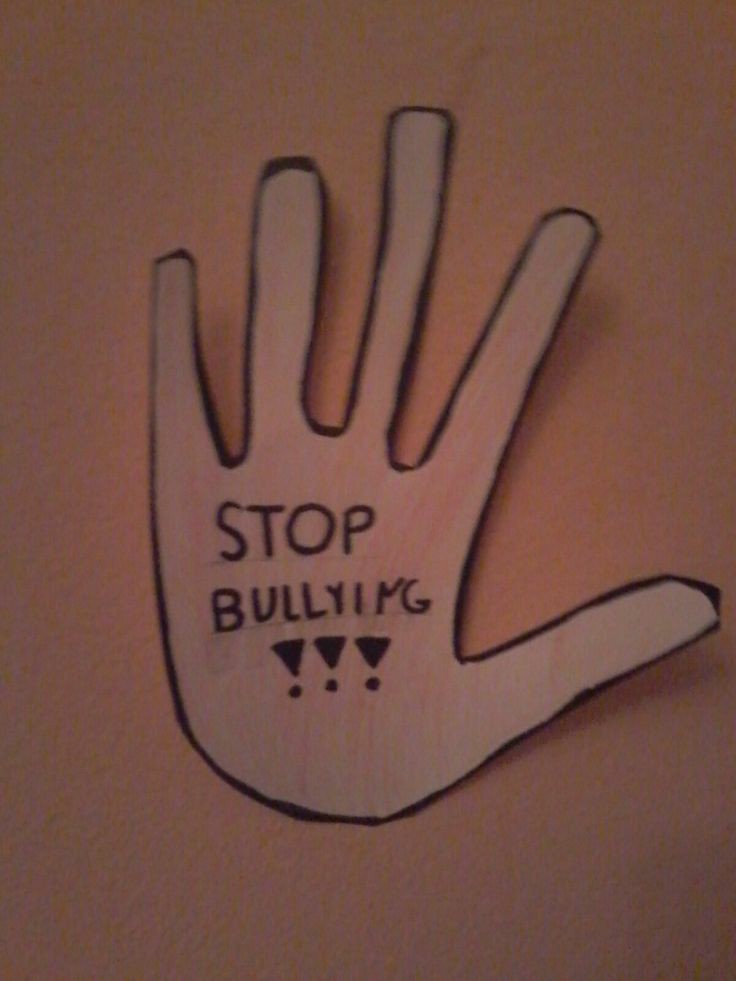 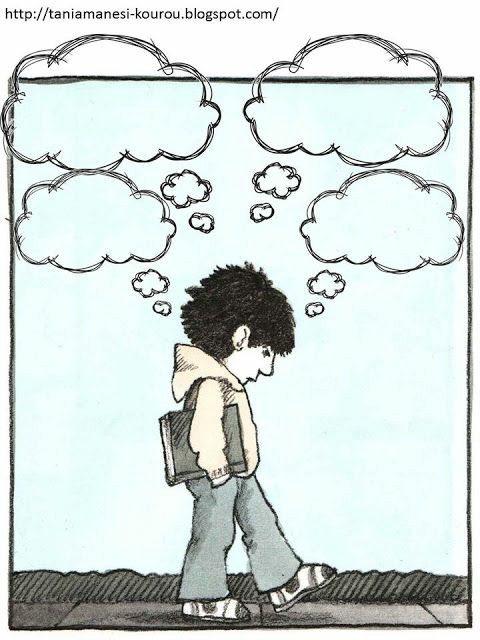 ΕΚΦΟΒΙΣΜΟΣ
ΜΟΡΦΕΣ ΕΚΦΟΒΙΣΜΟΥ
ΤΙ ΕΙΝΑΙ Ο ΕΚΦΟΒΙΣΜΟΣ;
Είναι η σωματική και ψυχολογική κακοποίηση ή μείωση ασθενέστερων ατόμων
Λεκτικός
Σωματικός
Διαδικτυακός (τα τελευταία χρόνια)
Αιτίες του εκφοβισμού
ΕΚΦΟΒΙΣΜΟΣ
Αντέδρασε εάν παρατηρήσεις
                                                                       φαινόμενα βίας


Μην γίνεσαι παρατηρητής,
 πάρε θέση στο πρόβλημα                   Στήριξε το θύμα και υπενθύμισέ
                                                                                του ότι δεν είναι μόνο
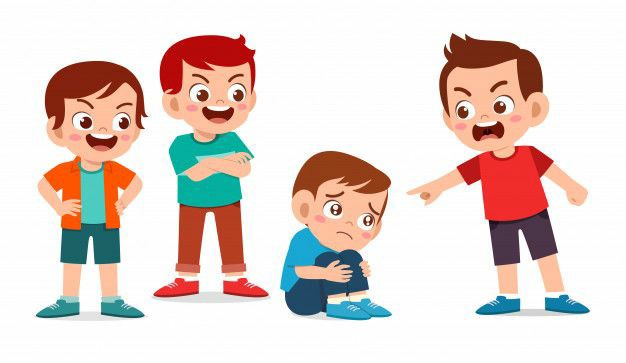 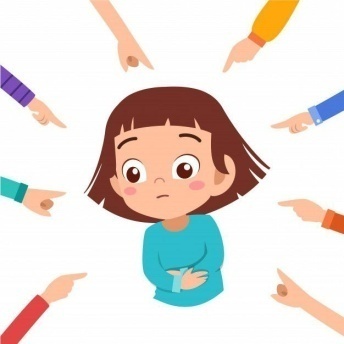 ΑΝΤΙΜΕΤΩΠΙΣΗ ΤΟΥ ΕΚΦΟΒΙΣΜΟΥ
ΟΛΟΙ ΜΑΖΙ ΜΠΟΡΟΥΜΕ ΝΑ ΤΑ ΚΑΤΑΦΕΡΟΥΜΕ
ΚΑΛΛΙΕΡΓΗΣΤΕ ΑΙΣΘΗΜΑΤΑ ΑΠΟΔΟΧΗΣ ΚΑΙ ΑΓΑΠΗΣ ΠΡΟΣ ΤΟ ΔΙΑΦΟΡΕΤΙΚΟ                        


 ΔΩΣΤΕ ΕΝΑ ΤΕΛΟΣ ΣΤΟΝ ΡΑΤΣΙΣΜΟ ΚΑΙ ΤΟΝ ΕΚΦΟΒΙΣΜΟ
Τρίτη  Γυμνασίου Αμφίκλειας 
                        Ζωγράφου Ελένη Ιωάννα